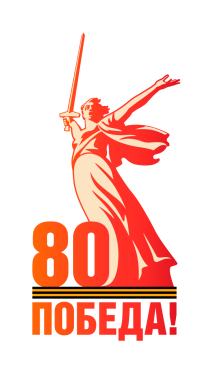 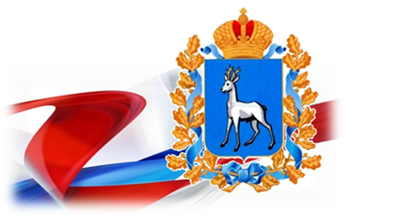 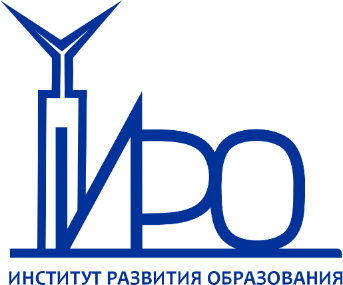 МИНИСТЕРСТВО ОБРАЗОВАНИЯ И НАУКИ САМАРСКОЙ ОБЛАСТИ
Проект «ФЛАГМАНЫ ОБРАЗОВАНИЯ»
Сезон 2025
Минаев Игорь Николаевич,
и.о. ректора ГАУ ДПО СО «Институт развития образования»
07.05.2025
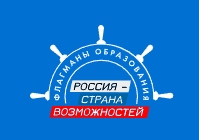 Целевая аудитория
«Студент» - обучающийся СПО, ВПО, аспирантуры;
«Педагог» - педагогический/научно-педагогический работник организации или являющийся самозанятым, оказывающим преподавательские услуги;
«Административный работник» - работник органа исполнительной власти субъекта Российской Федерации, осуществляющего государственное управление в сфере образования/культуры/спорта/молодежной политики, органа местного самоуправления муниципального района, муниципального округа или городского округа в сфере образования/культуры/спорта/ молодежной политики, или должностное лицо, занимающее руководящую позицию в образовательной организации (независимо от формы собственности и ведомственной принадлежности), осуществляющей образовательную деятельность
https://flagmany.rsv.ru/
Скачать положение
Конкурсные треки проекта в 2025 году
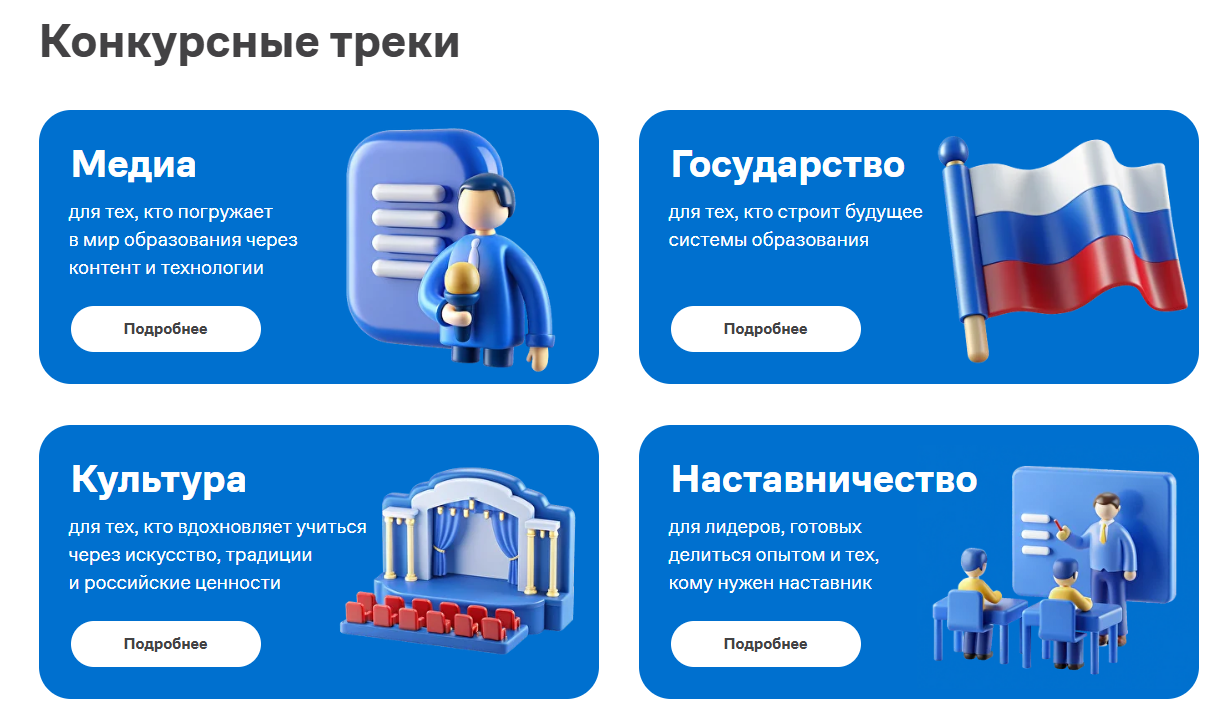 развитие компетенций педагогов в сфере новых медиа 
задания на создание авторского контента
задания на знакомство и общение между участниками Проекта 
просмотр образовательных модулей 
выполнение тестов по итогам прохождения образовательных модулей
практические задания по темам образовательных модулей 
специальные задания
участие в реферальной программе
40 победителей
1 этап. Регистрация (заполнение анкеты): апрель - октябрь 2025 г.
2 этап. Оценка компетенций: апрель - октябрь 2025 г.
3 этап. Образовательный курс: май - октябрь 2025 г.
4 этап. Интервью с экспертами: ноябрь 2025 г.
5 этап. Определение победителей конкурсного трека: ноябрь 2025 г.
Конкурсные треки проекта в 2025 году
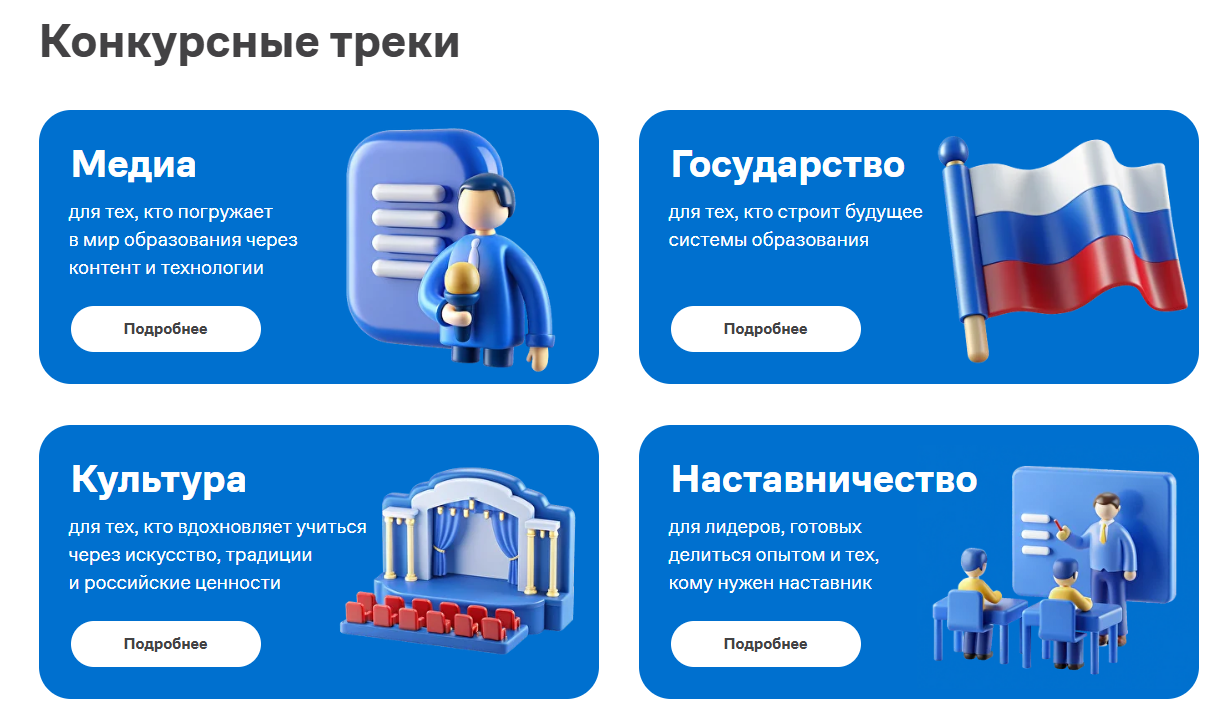 развитие компетенций педагогов в сфере управления и государственной политики
задания на создание авторского контента
задания на знакомство и общение между участниками Проекта
просмотр образовательных модулей
выполнение тестов по итогам прохождения образовательных модулей
практические задания по темам образовательных модулей
специальные задания
участие в реферальной программе.
40 победителей
1 этап. Регистрация (заполнение анкеты): апрель - октябрь 2025 г.
2 этап. Оценка компетенций: апрель - октябрь 2025 г.
3 этап. Образовательный курс: май - октябрь 2025 г.
4 этап. Интервью с экспертами: ноябрь 2025 г.
5 этап. Определение победителей конкурсного трека: ноябрь 2025 г.
Конкурсные треки проекта в 2025 году
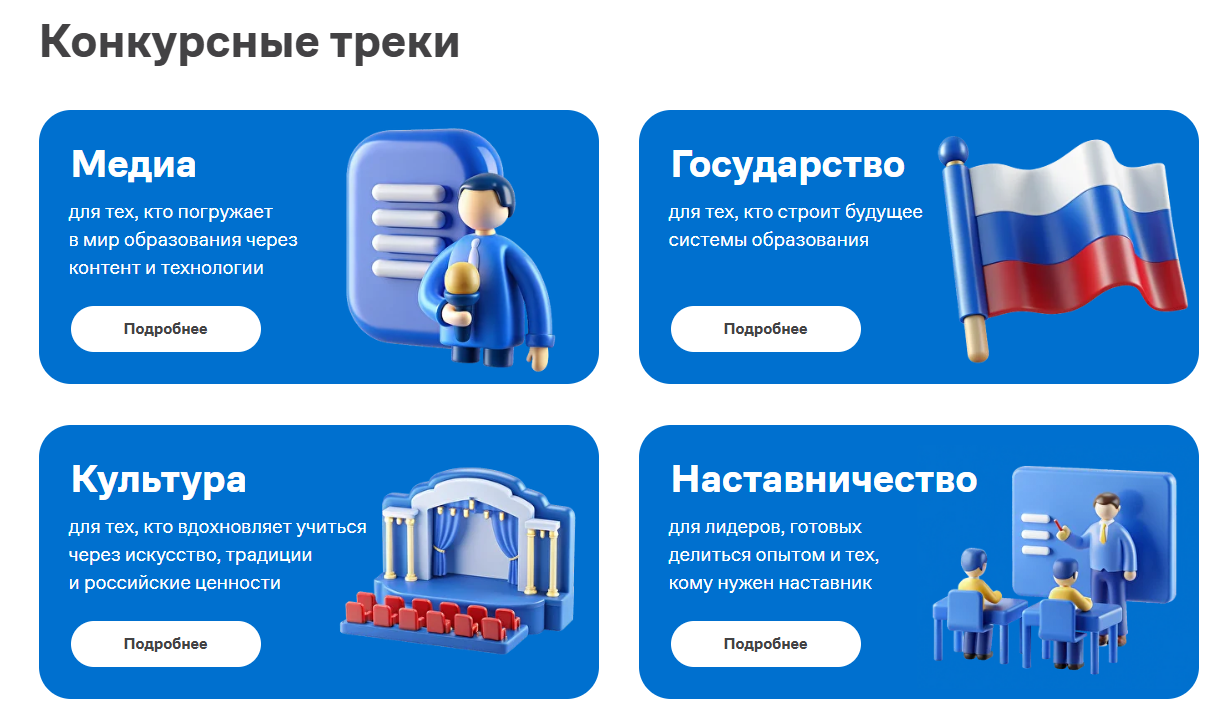 интеграция культурных ценностей в систему образования
задания на создание авторского контента
задания на знакомство и общение между участниками Проекта
просмотр образовательных модулей
выполнение тестов по итогам прохождения образовательных модулей
практические задания по темам образовательных модулей
специальные задания
участие в реферальной программе
40 победителей
1 этап. Регистрация (заполнение анкеты): апрель - октябрь 2025 г.
2 этап. Оценка компетенций: апрель - октябрь 2025 г.
3 этап. Образовательный курс: май - октябрь 2025 г.
4 этап. Интервью с экспертами: ноябрь 2025 г.
5 этап. Определение победителей конкурсного трека: ноябрь 2025 г.
Конкурсные треки проекта в 2025 году
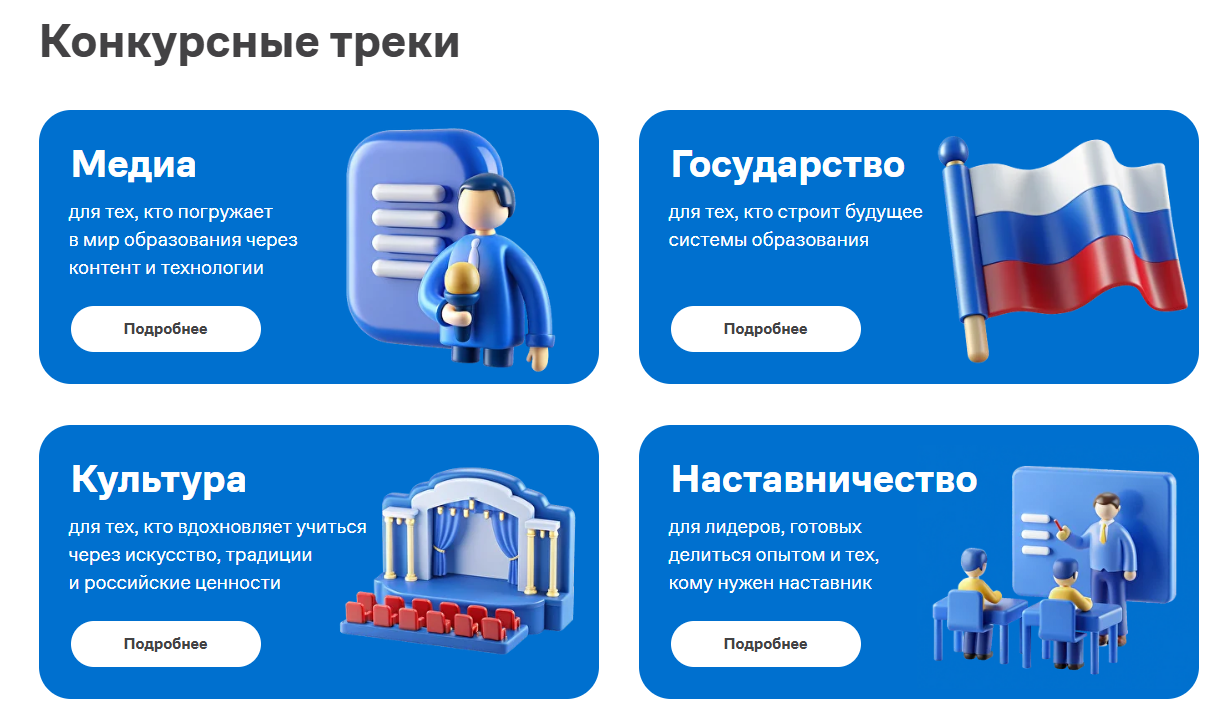 поддержка наставнических практик, формирование пар «наставник-наставляемый»
выполнение парных и индивидуальных заданий 
формулирование проектных идей 
реализацию совместных проектов для тиражирования общественно-профессионального опыта 
задания на создание авторского контента
задания на знакомство и общение между участниками Проекта
просмотр образовательных модулей
выполнение тестов по итогам прохождения образовательных модулей
практические задания по темам образовательных модулей
специальные задания
участие в реферальной программе
40 победителей
1 этап. Регистрация (заполнение анкеты): апрель - октябрь 2025 г.;
2 этап. Оценка компетенций: апрель - октябрь 2025 г.;
3 этап. Формирование наставнических пар, выполнение заданий: май - октябрь 2025 г.;
4 этап. Загрузка наставнической инициативы (итоговый продукт): ноябрь 2025 г.;
5 этап. Интервью с экспертами: ноябрь 2025 г.;
6 этап. Определение победителей конкурсного трека: ноябрь 2025 г.
Направления проекта в 2025 году
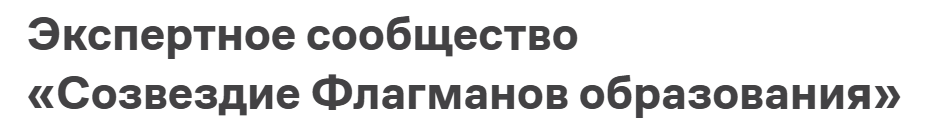 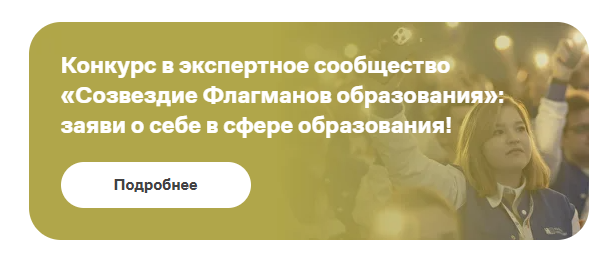 Конкурс дает возможность вступить в сообщество «Созвездие Флагманов образования» посредством участия в многоэтапном отборе экспертов в сфере образования
1 этап. Регистрация (заполнение анкеты): апрель - август 2025 г.
2 этап. Оценка компетенций: май - август 2025 г.
3 этап. Заполнение портфолио: май - август 2025 г.
4 этап. Интервью с экспертами: июнь - август 2025 г.
5 этап. Участие в мероприятиях Проекта: май - август 2025 г.
6 этап. Определение победителей: август - сентябрь 2025 г.
Сервисы
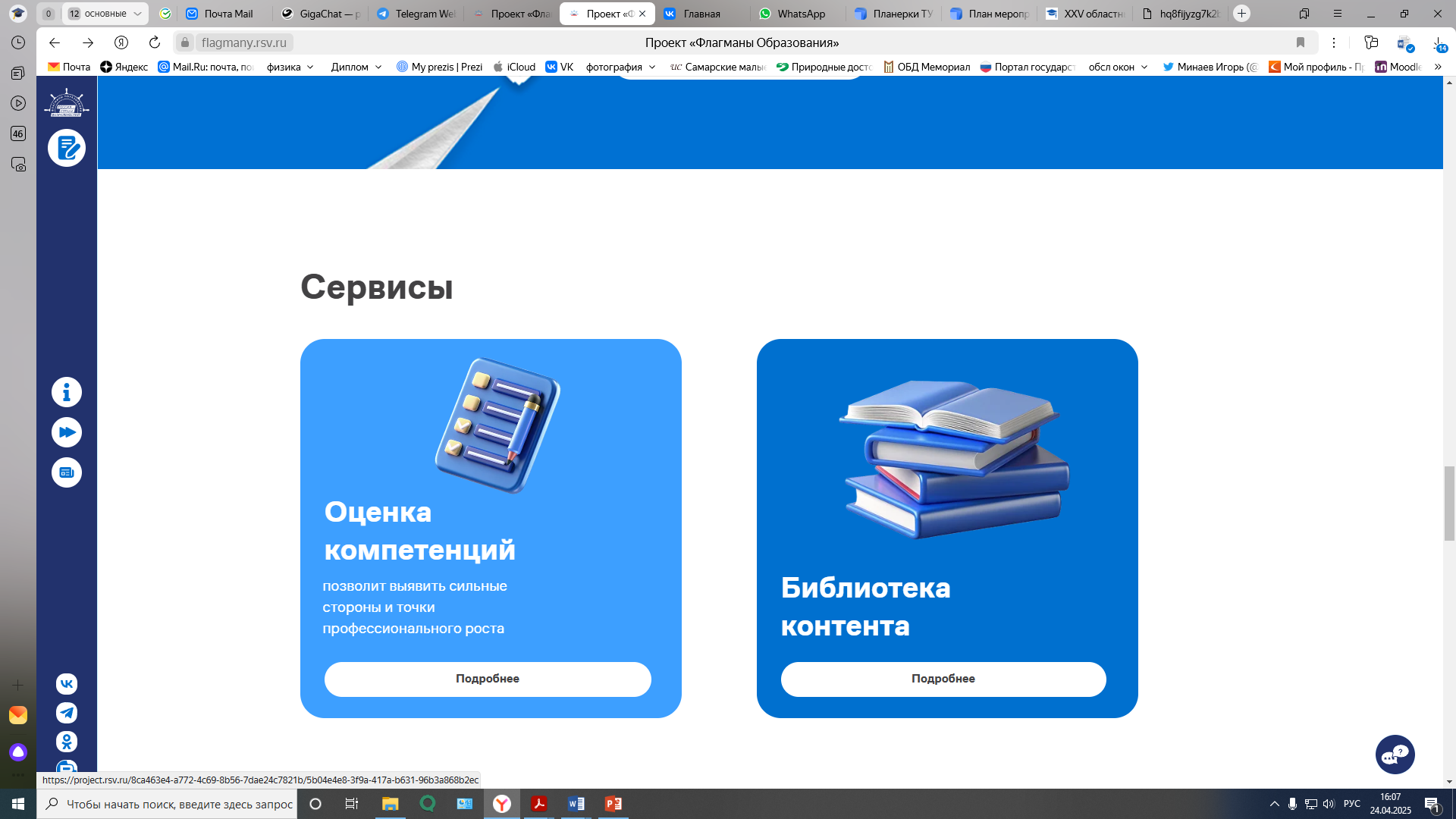 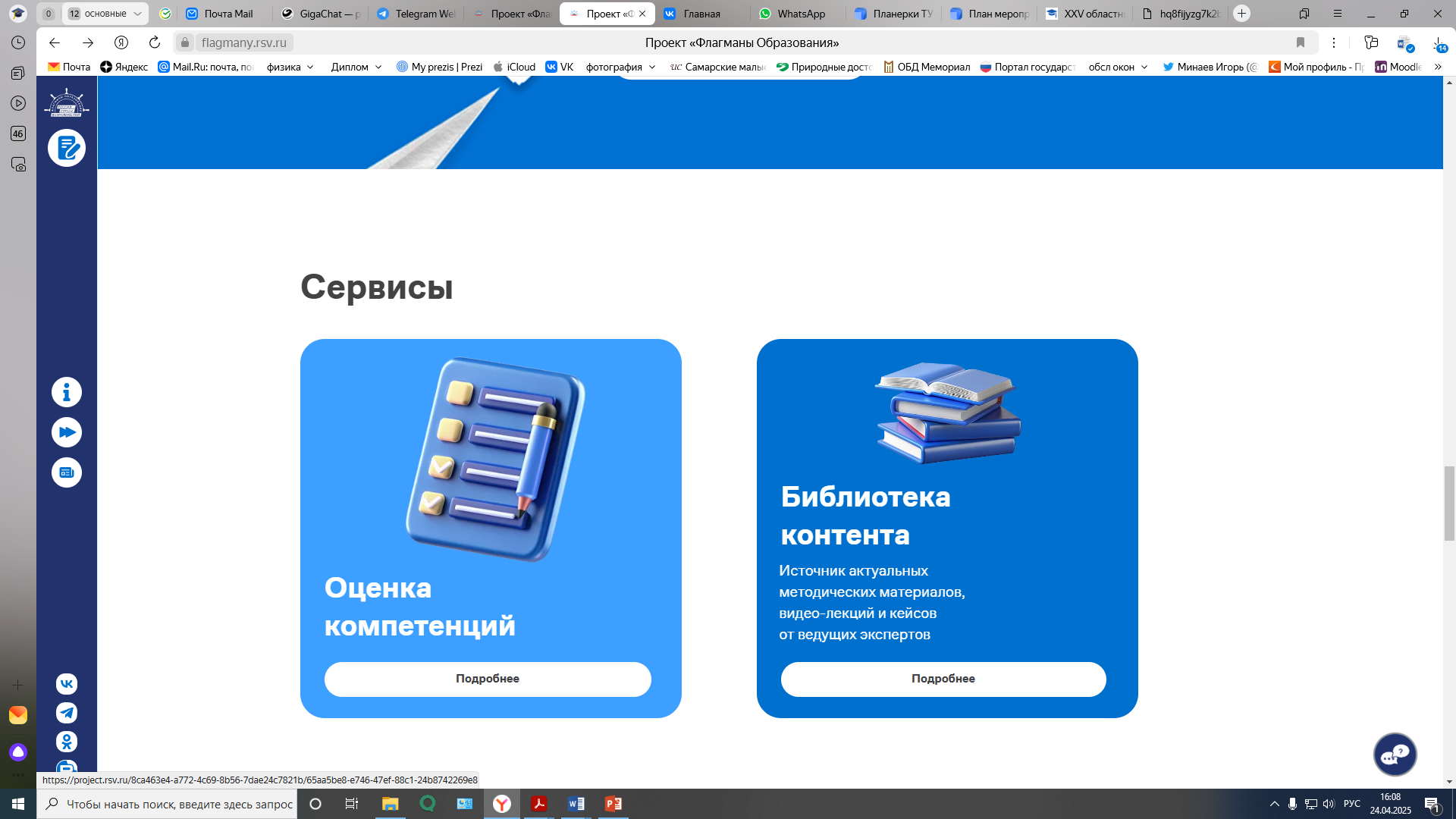 Показатель
Количество вновь зарегистрировавшихся в Проекте участников от региона в 2025 г.
Задачи:
Руководителям ТУ/ ДО:
1. Проинформировать педагогов и руководителей системы образования о возможностях участия в проекте «Флагманы образования»
2. Обеспечить электронную регистрацию участников (педагогов и руководителей системы образования) в проекте «Флагманы образования»
Региональный координатор Проекта от ИРО: 
Бондарев Сергей Геннадьевич
8(846) 951-74-34